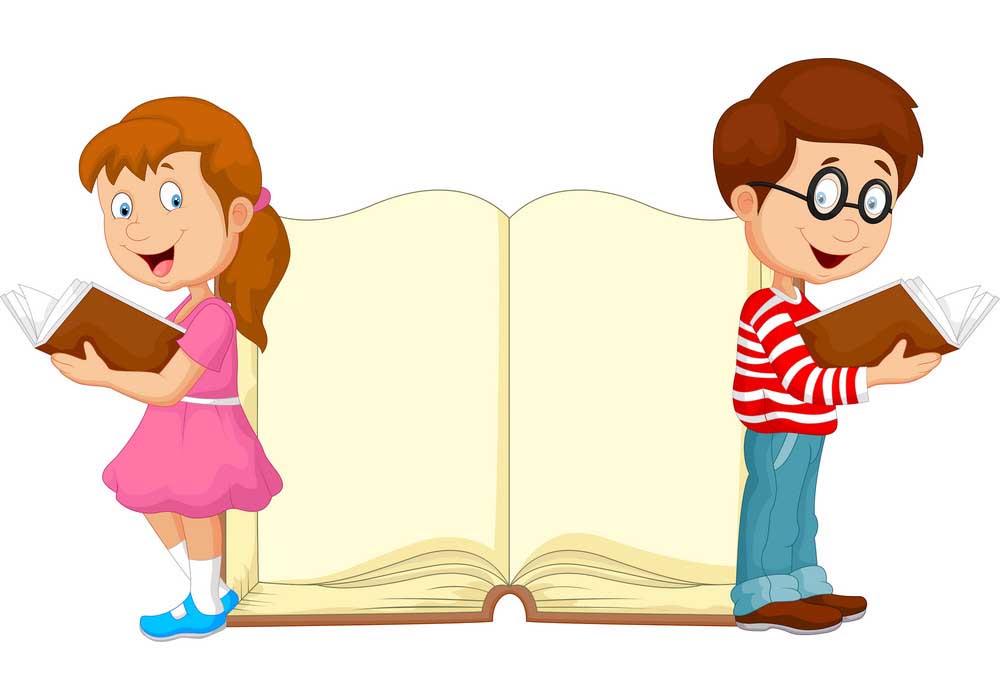 Муниципальное бюджетное дошкольное образовательное учреждение 
детский сад № 125 город Тверь
Проект 
«Читаем вместе»
Группа «Семицветик»
«Почитай мне, мама,
Книги   Агнии Барто»
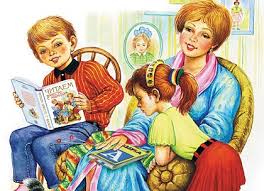 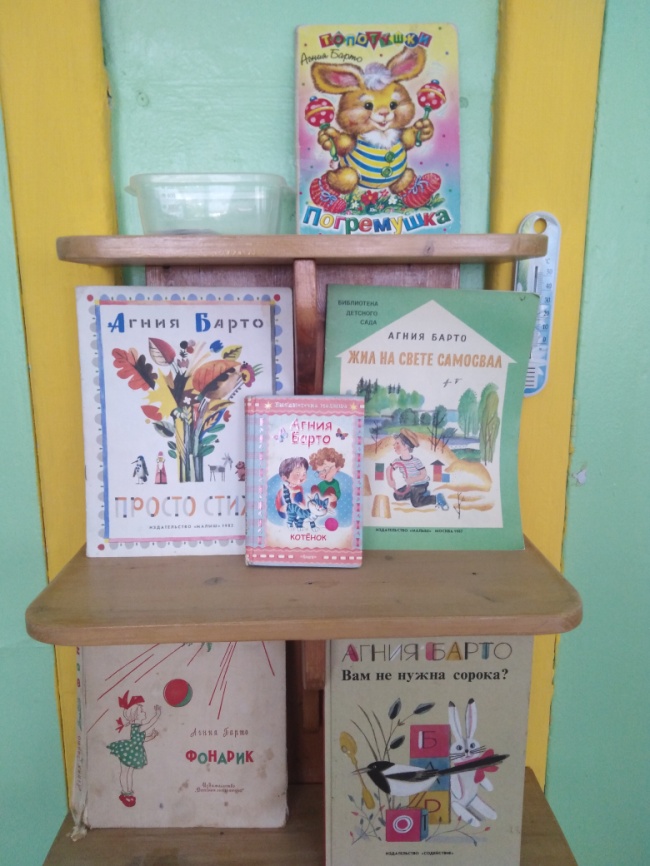 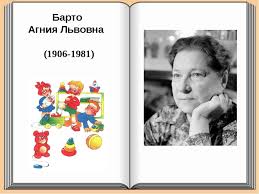 Выставка книг для чтения в саду
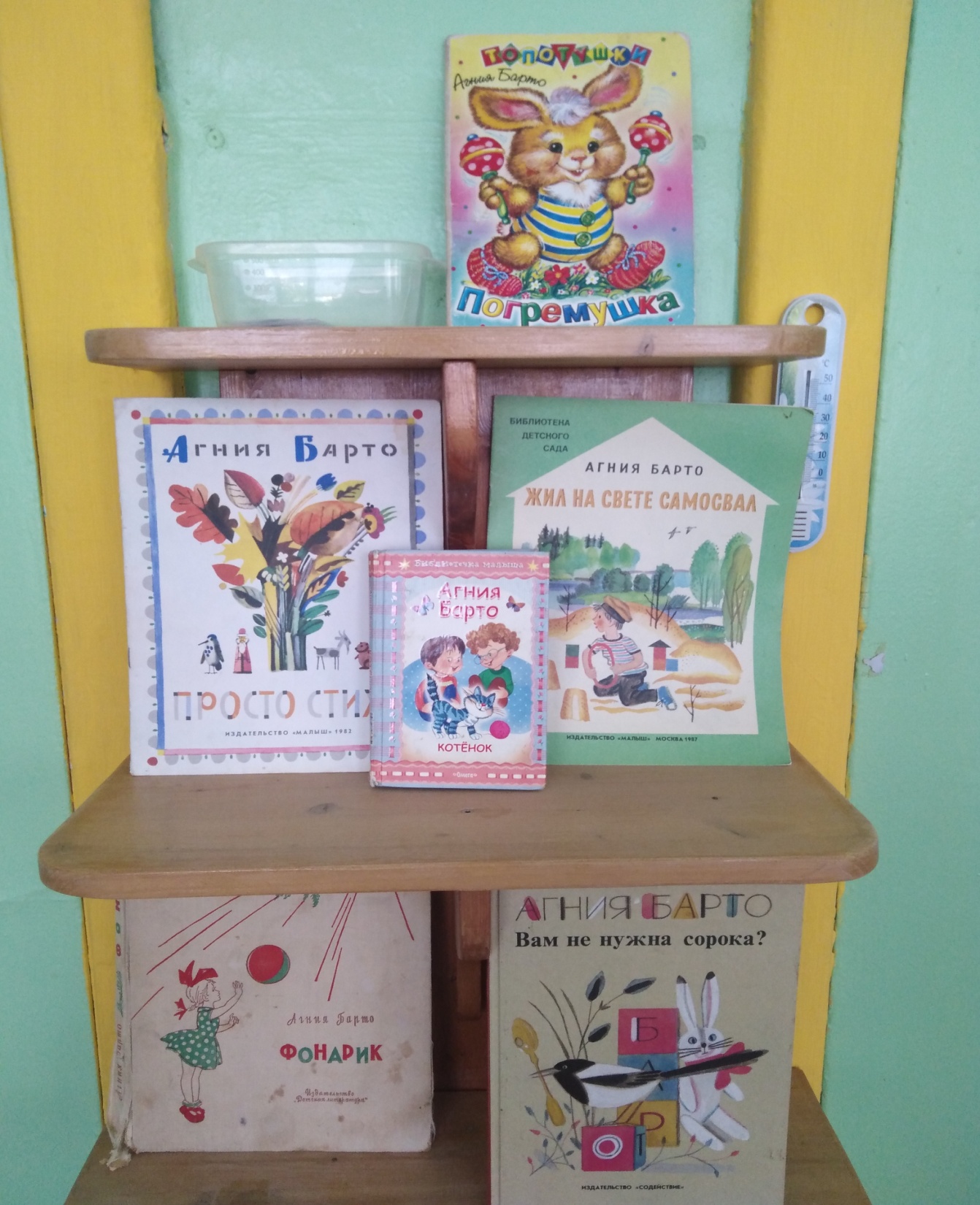 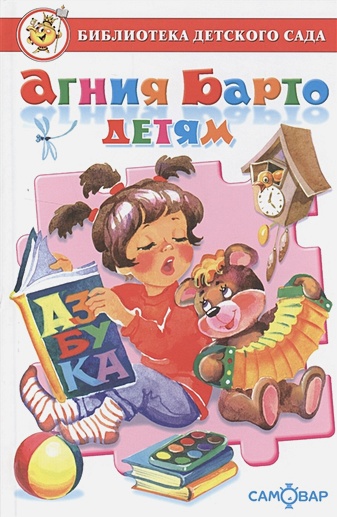 Чтение книг с родителями
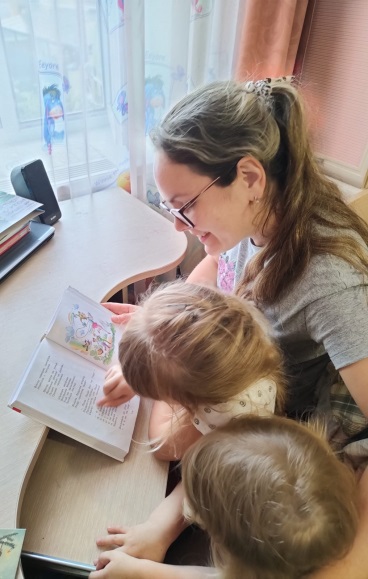 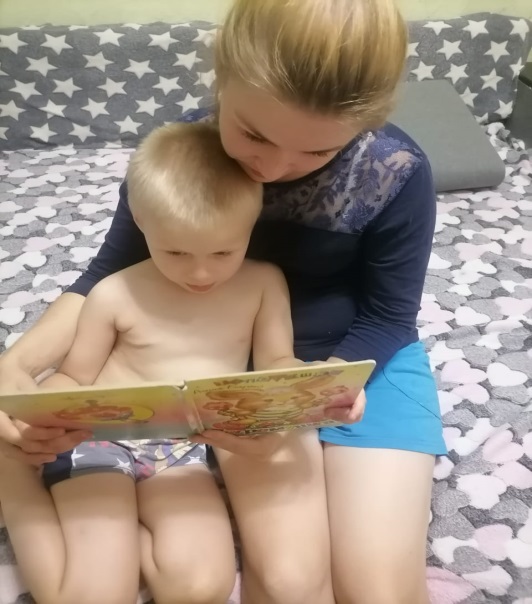 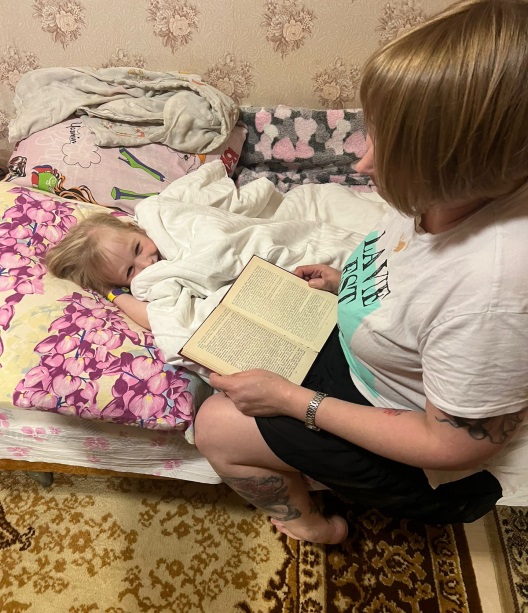 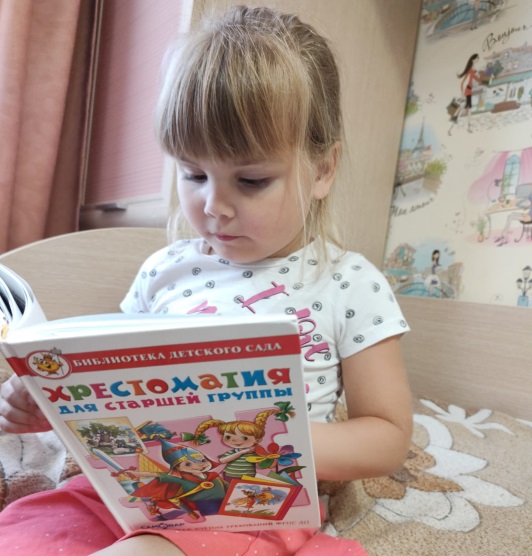 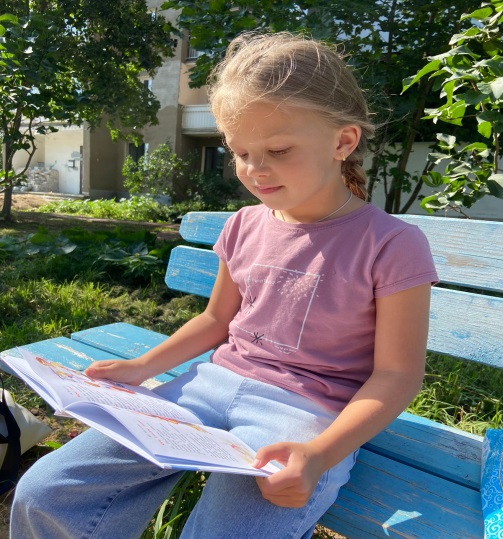 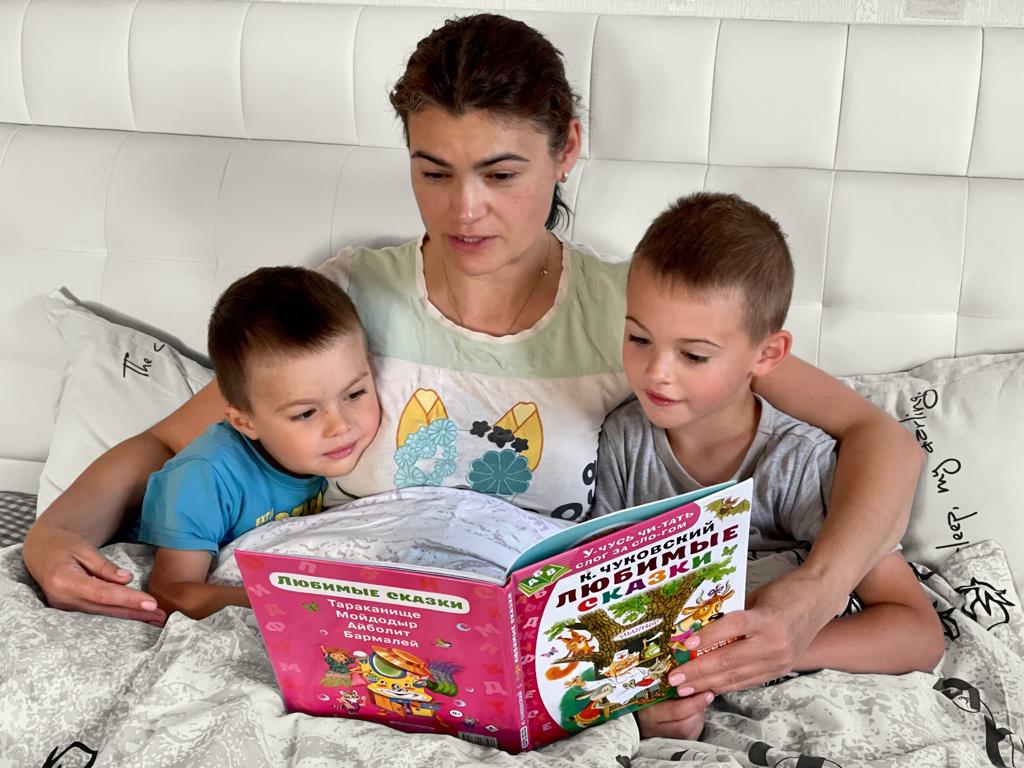